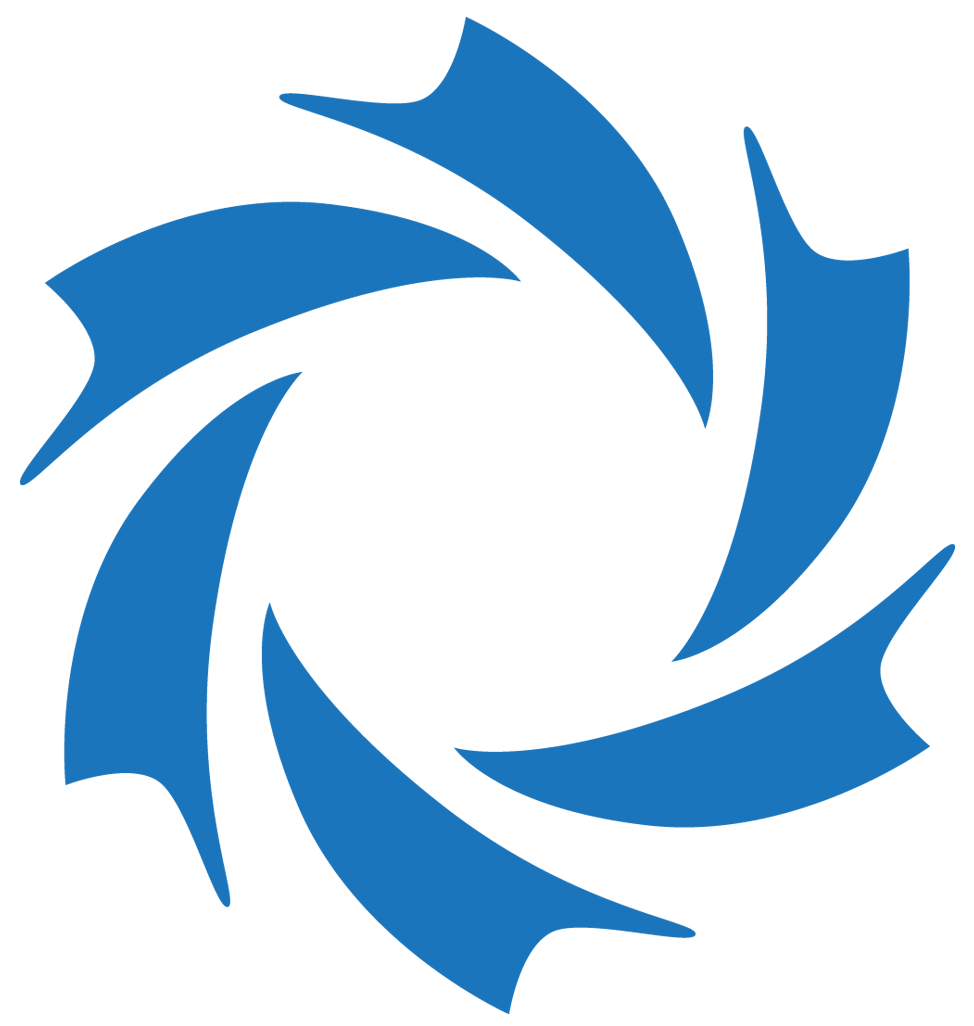 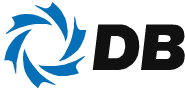 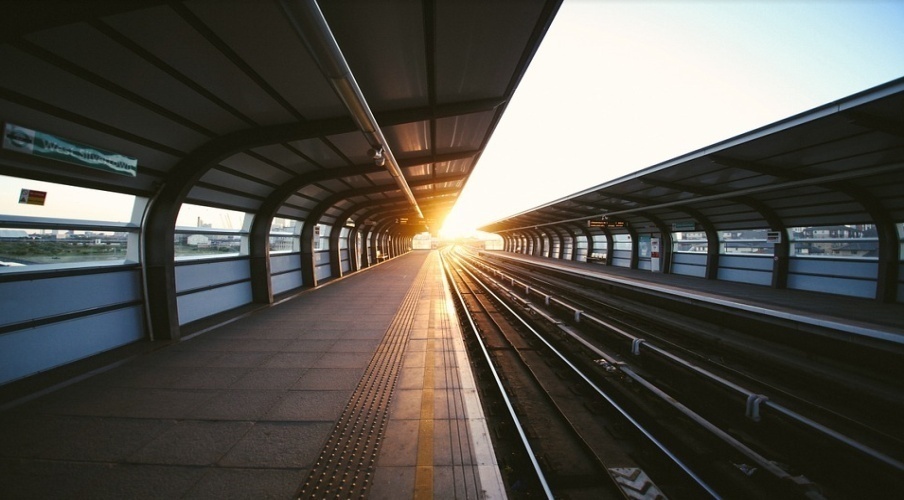 DUNHAM-BUSH, Места проведения мероприятий
DUNHAM-BUSH
Since1894…
Места проведения мероприятий
Проект: Asian Games City в Гуанчжоу
Модель/Кол-во: WCFXHP/10
Год: 2010
Примечание: Тепловой насос, использующий речную воду в кач-ве источника тепла
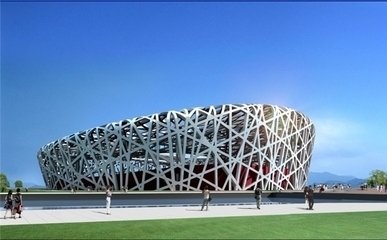 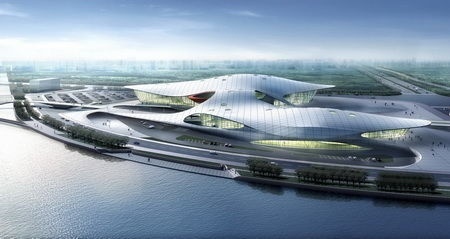 Проект: Национальный стадион (Пекин)
Модель/Кол-во: WCFXHP/2
Год: 2007
Места проведения мероприятий
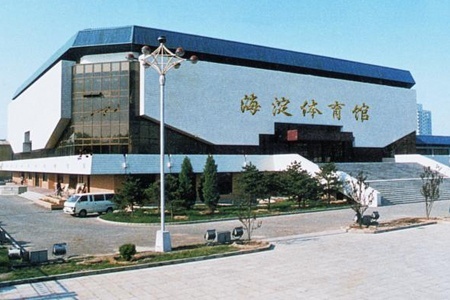 Проект: Экспо-парк садов в Цзинань 
Модель/Кол-во: WCFXHP/5
Год: 2009
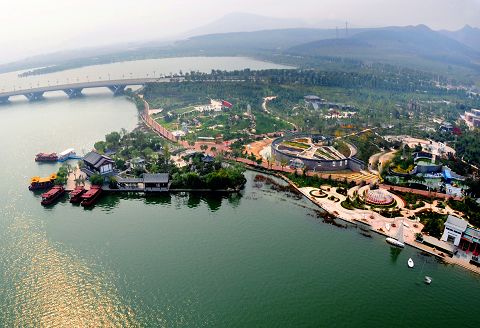 Проект: Гимназия в районе Хайдянь 
Модель/Кол-во: WCFXHP/4
Год: 2011
Места проведения мероприятий
Проект: Children's Park Two Pavilions and A Palace в Дунъин
Модель/Кол-во: WCFXHP/4；DMA/34；KFP/11；CR/1154
Год: 2013
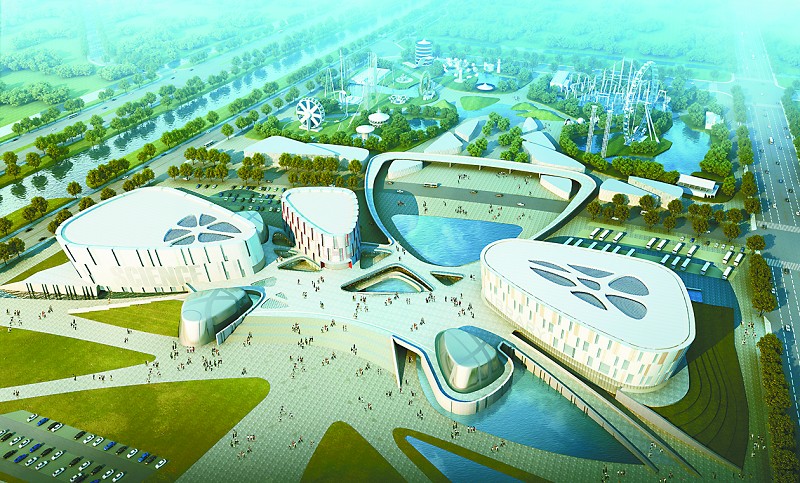 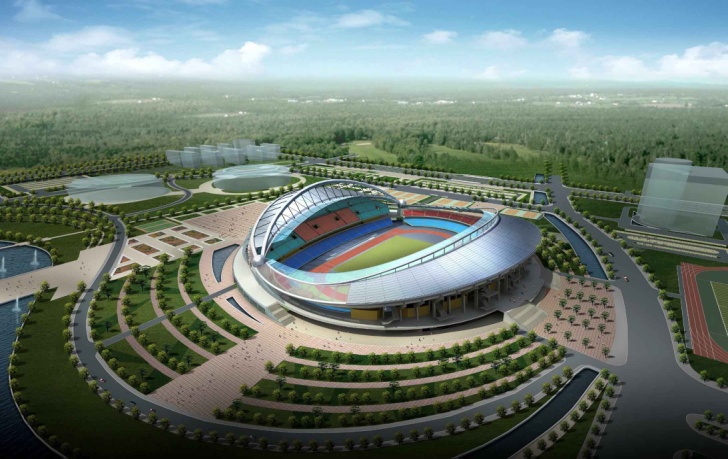 Проект: Спортзал в Цзыбо 
Модель/Кол-во: WCFX/3；DMA/38；KFP/28；FCU/540
Год: 2013
Места проведения мероприятий
Проект: Музей городского планирования Гуанчжоу
Модель/Кол-во: WCFX/2；ACDXHP/2；DCLC/2
Год: 2012
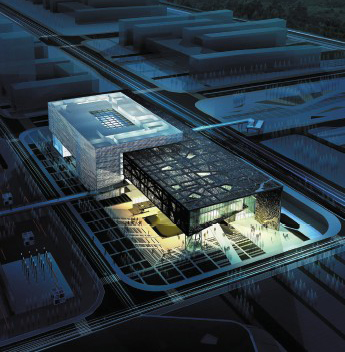 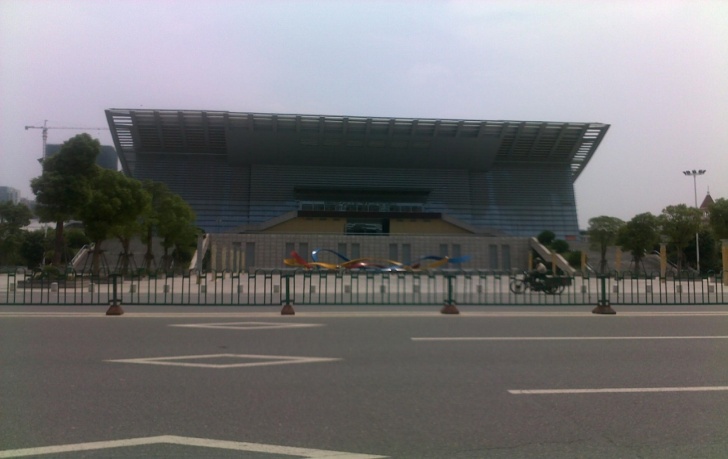 Проект: Стадион в Путянь
Модель/Кол-во: DCLC/2
Год: 2010
Места проведения мероприятий
Проект: Городской спортивный центр Аньцин
Модель/Кол-во: DCLC/1；WCFX/9
Год: 2012
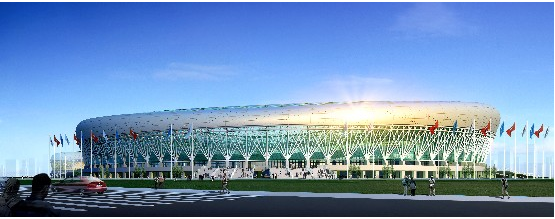 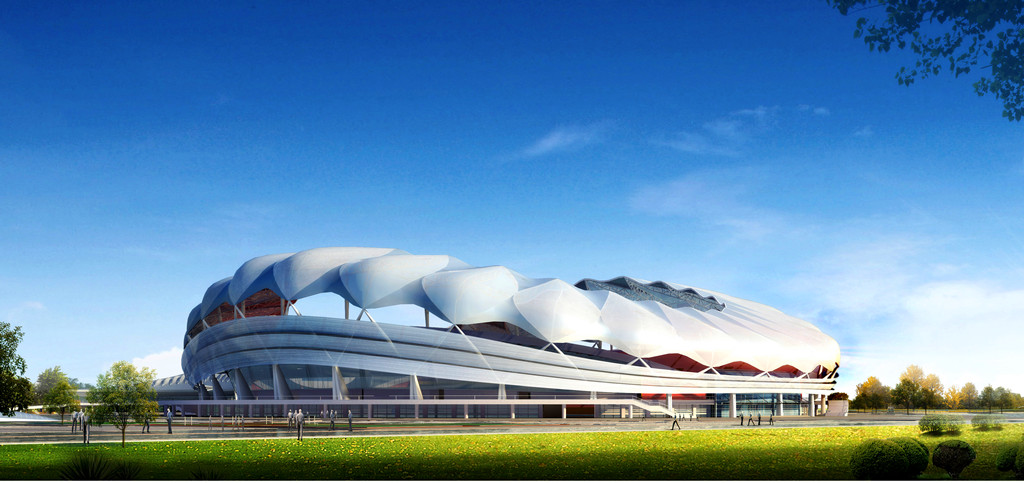 Проект: Стадион спортивного центра Аньшань Модель/Кол-во: DCLC/3；CR/710
Год: 2013
Места проведения мероприятий
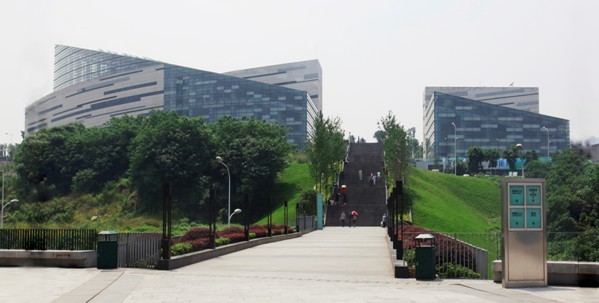 Проект: Культурный центр в Пинху́ 
Модель/Кол-во: ACDXHP/3
Год: 2012
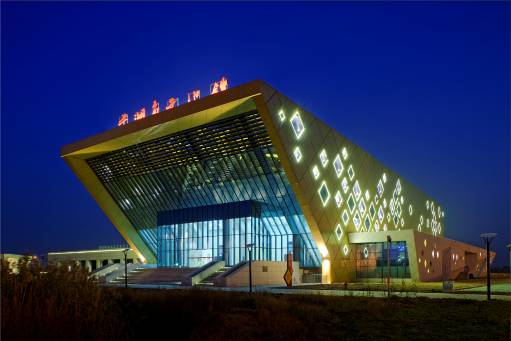 Проект: Музей науки и технологии в Чунцине
Модель/кол-во: ACDXHP/5
Год: 2012
Места проведения мероприятий
Проект: Workers' Cultural Palace в Харбине
Модель/Кол-во: WCFX/2；DMA/4；KFP/6；CR/177
Год: 2014
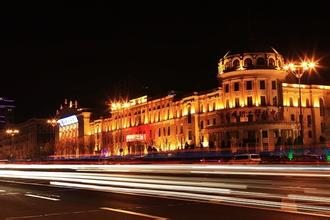 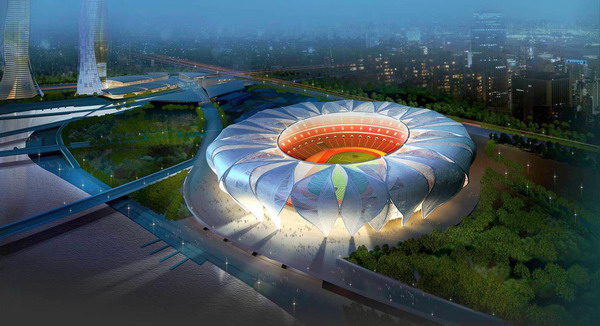 Проект: Олимпийский спортивный центр в Янчжун
Модель/Кол-во: WCFX/4；DMA/10；KFP/2；CR/35
Год: 2013
Места проведения мероприятий
Проект: Промышленный выставочный центр в Ляньюньган
Модель/Кол-во: DCLC/4；DHER/10 ; DMA/62；KFP/4；CR/211
Год: 2014
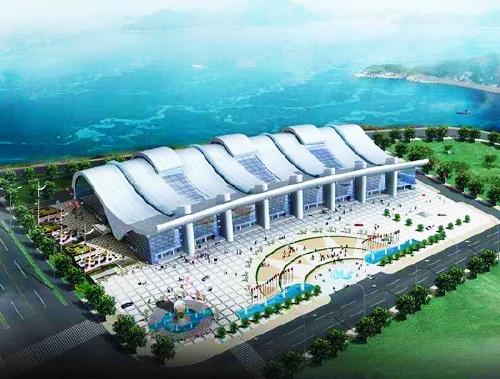 Проект: Стадион в Шаньси 
Модель/Кол-во: DCLC/3；WCFX/1 ; DMA/37；KFP/20；CR/315
Год: 2011
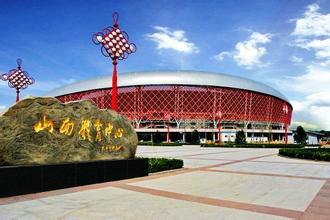 Места проведения мероприятий
Проект: Красочная площадь культуры
Модель/Кол-во: WCFX/3
Год: 2013
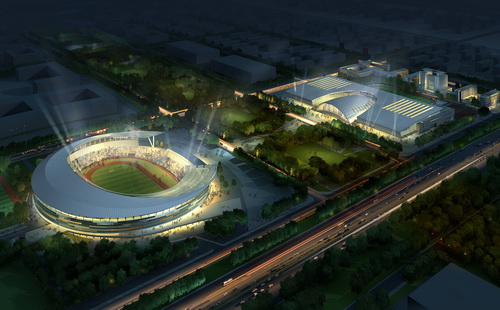 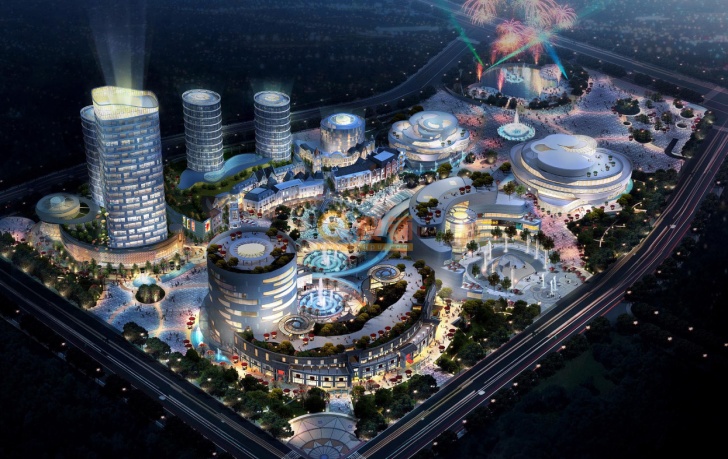 Проект: Хэбэй Олимпийский спортивный центр
Модель/Кол-во: WCFXHP/2；WCFX/1
Год: 2015
Места проведения мероприятий
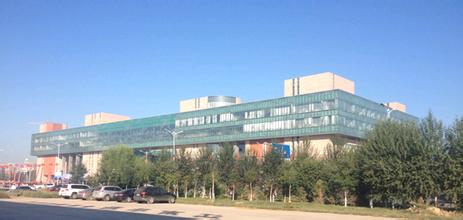 Проект: Шэньянский музей национальных игр
Модель/Кол-во: WCFX/2；DCLC/2
Год: 2012
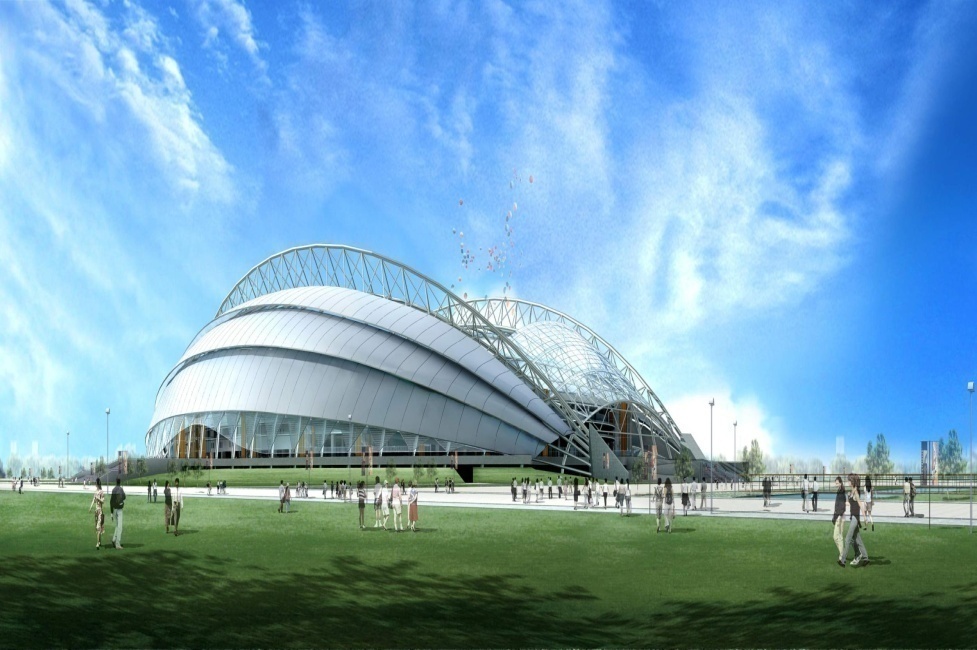 Проект: Городской культурный центр в Баян-Нур
Модель/Кол-во: WCFX/4；CR/805
Год: 2011
Места проведения мероприятий
·  Театр Хайчжу в Гуанчжоу
·  Выставка ледяных скульптур в Макао
·  Музей стадиона Fuzhou Yong 'an
·  Культурный центр района Биньцзян, Ханчжоу
·  Шанхайский музей
·  Палеонтологический музей полезных ископаемых в провинции Аньхой
·  Большой зал народных собраний в автономном районе Нинся
……
·  Харбинский международный выставочный и спортивный центр
·  Спортивный центр в Шаньдун
·  Namgong Геотермальный музей
·  Мемориальный музей антияпонской войны китайского народа в Пекине
·  Музей китайской буддийской культуры
·  Выставочный зал планирования острова Changxing
·  Спортивный центр города Yongan провинции Фуцзянь
·  Qingyang  Lvzhou - E Zone Century Dance    Выставочной зал и башня с логотипом
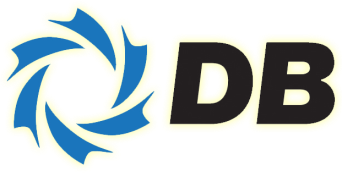 THANK YOU
顿汉布什 
唯进步，不止步！
Innovation…Never Ends!
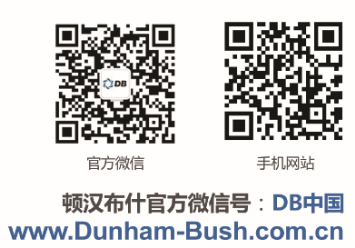 顿汉布什 享誉世界的空调专家
DUNHAM-BUSH, YOUR COMFORT SPECIALIST！
版本号：PPT_Corporate Profile_C-DO_03C